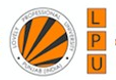 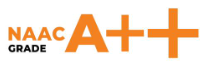 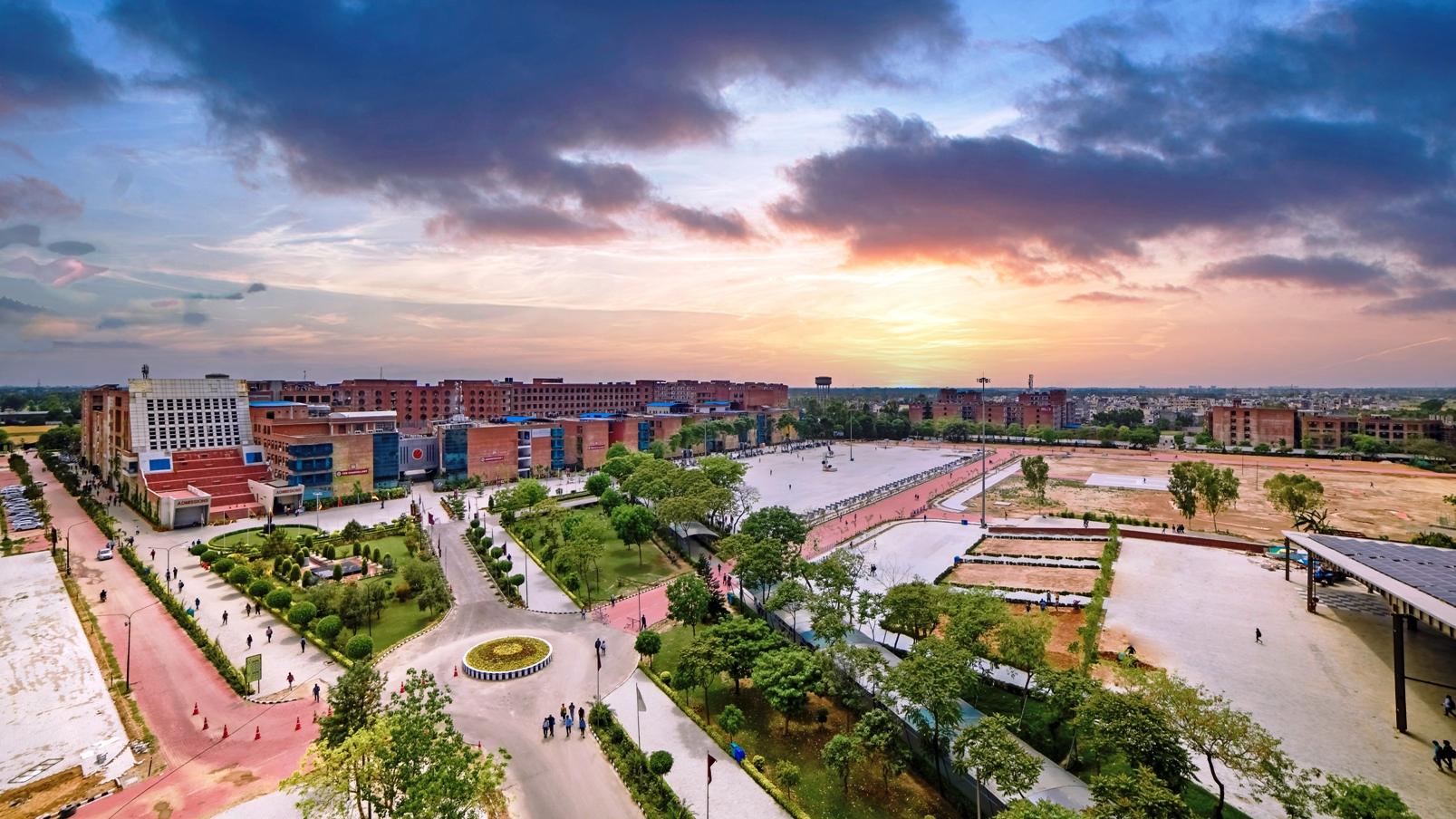 ACADEMIC DETAILS OF LPU ONLINE
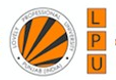 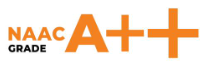 IMPORTANT DATES OF LPU ONLINE
For important dates you can refer the link give on the website:
https://www.lpuonline.com/important-dates.php
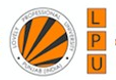 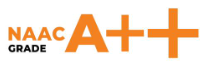 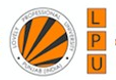 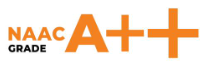 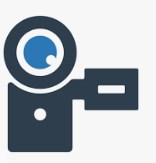 Course-wise Recorded Video Lectures of 20 hours by the expert faculty covering all units of syllabus / e-Learning Material along with the provisions like download video transcript / e-resources, make notes etc. followed with Self Assessment test after every unit.

Duration of Video Lectures per Unit : 1 Hour to 1.30 Hour
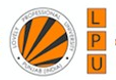 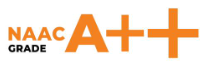 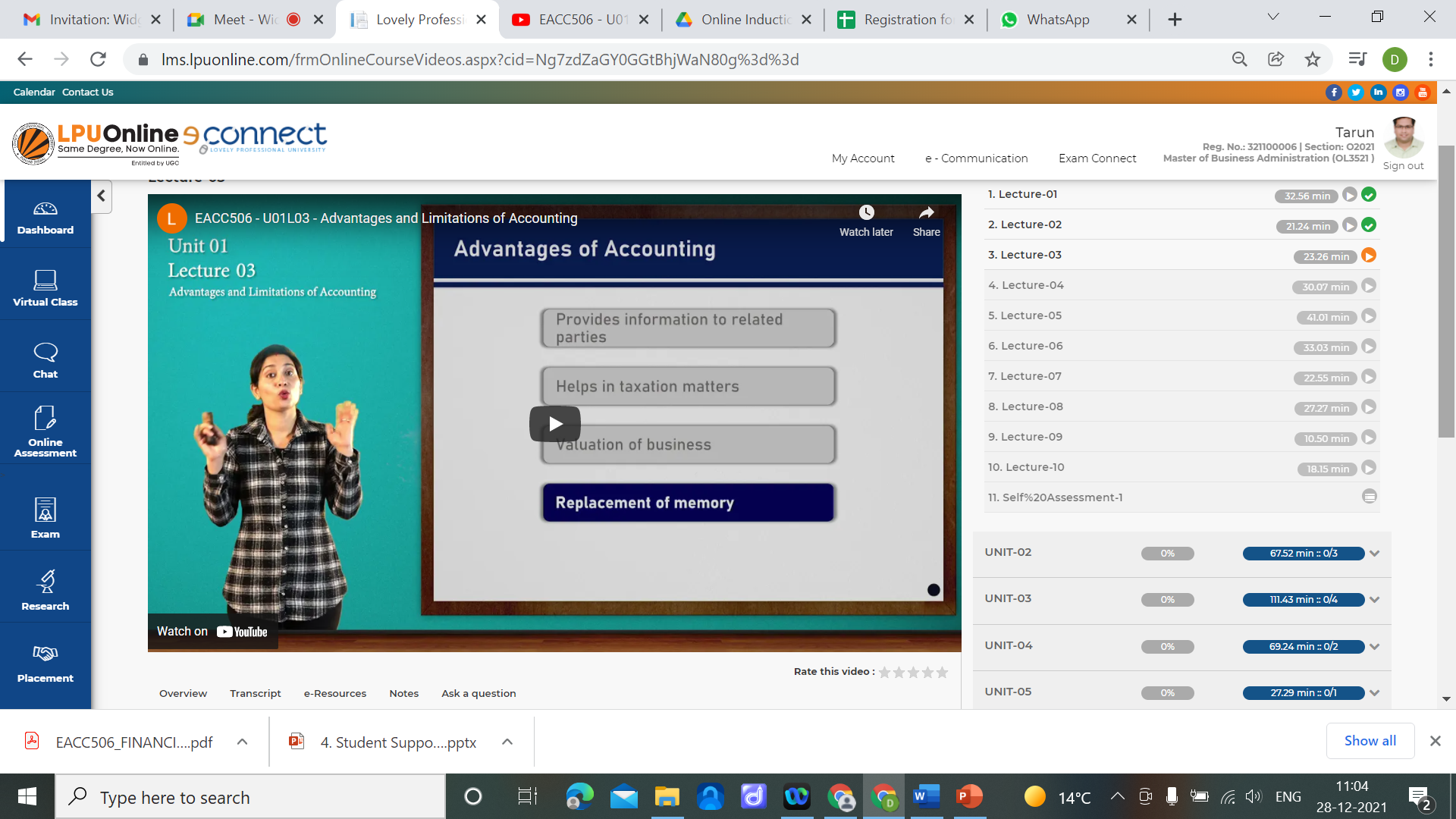 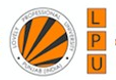 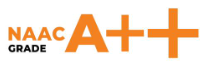 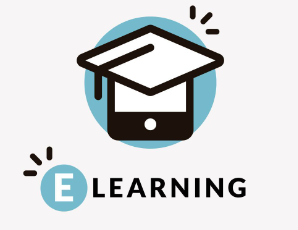 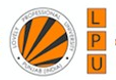 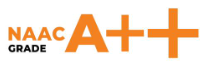 Course-wise 12 live classes by our expert faculty will be conducted on Saturday / Sunday as per dates given in Important dates and Time table for the same will be published on LMS. For Practical subjects also, Live classes will be conducted by Faculty members. Keeping the interest of working students classes are scheduled on Saturdays and Sundays.

Duration of each Class: 1 Hour
Timing of Class: 8 AM to 6 PM
Platform: LPU LMS
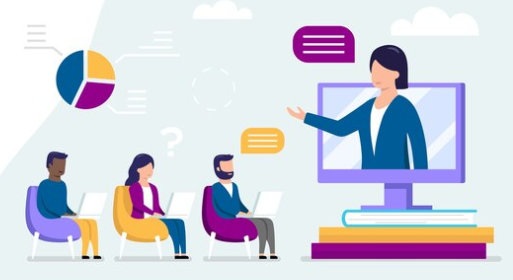 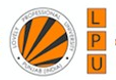 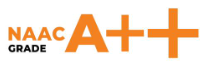 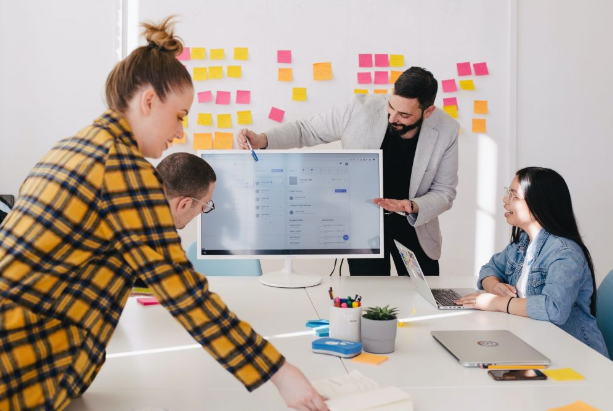 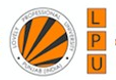 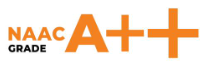 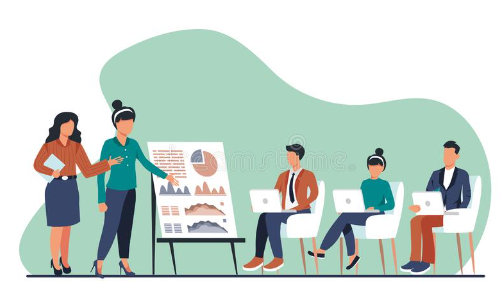 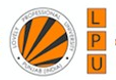 Master Classes/Guest Lectures
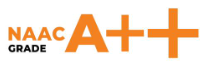 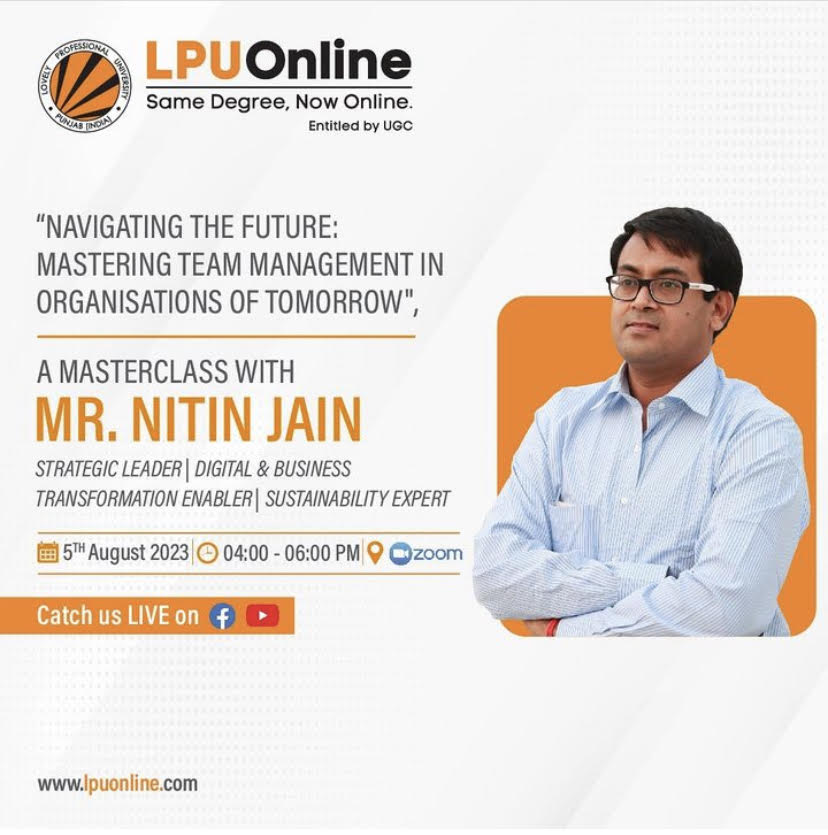 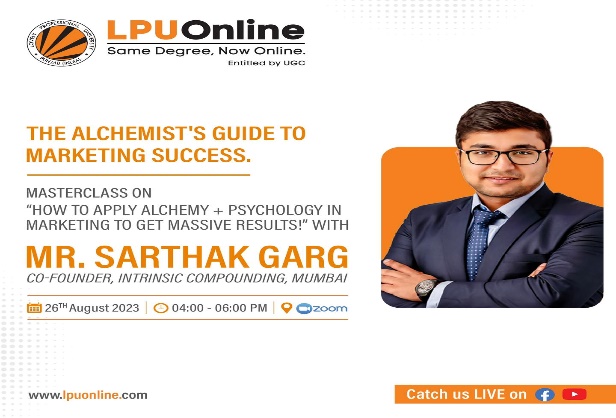 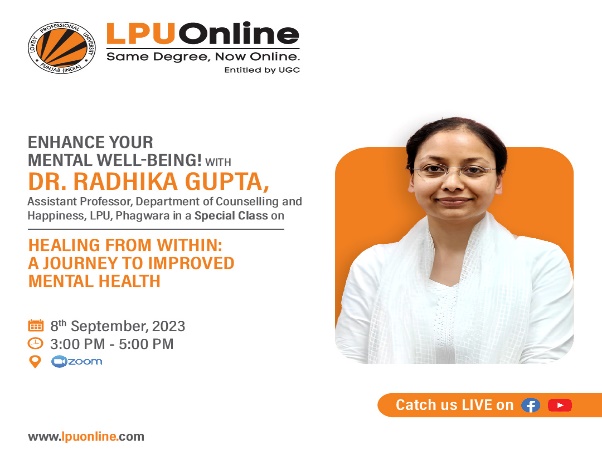 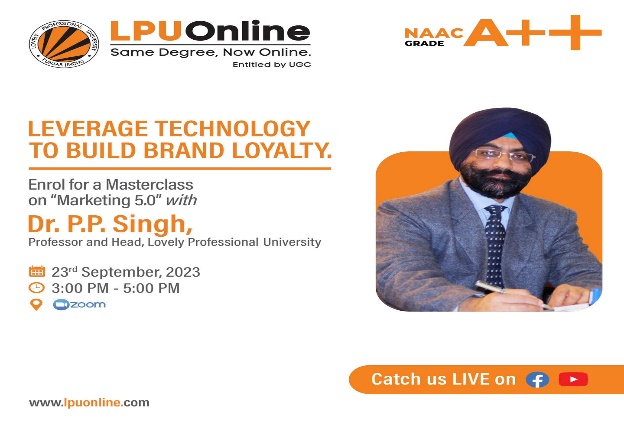 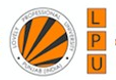 Professional Enhancement Classes
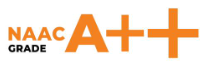 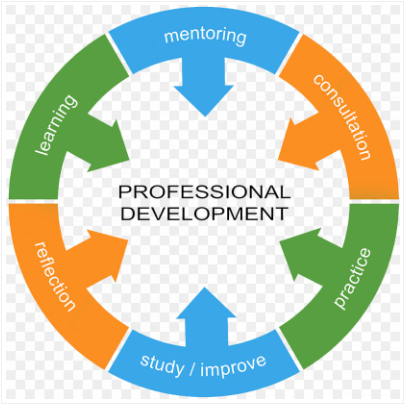 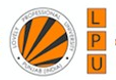 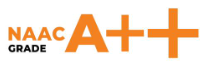 The discussion forum provides opportunity for Students to discuss their Topics / Queries / Doubts, which are responded by peer Students and moderated by Concerned Faculty .
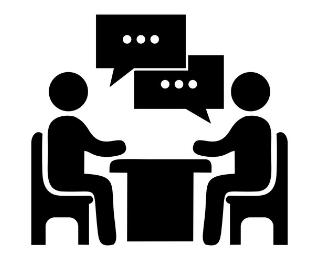 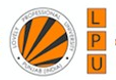 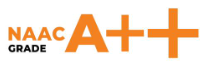 Chat: Students can interact  with their concerned faculty and peer Students through chat using LPU Live Messenger.
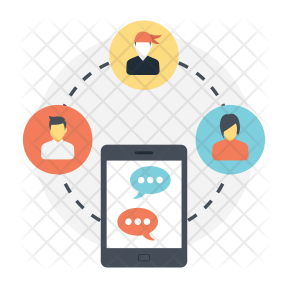 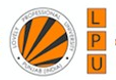 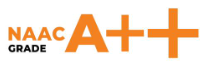 Thank you